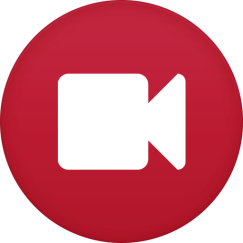  Concepts of CHAT Session 1 
Action, Behaviour and Consciousness
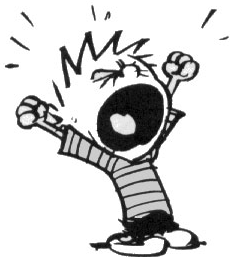 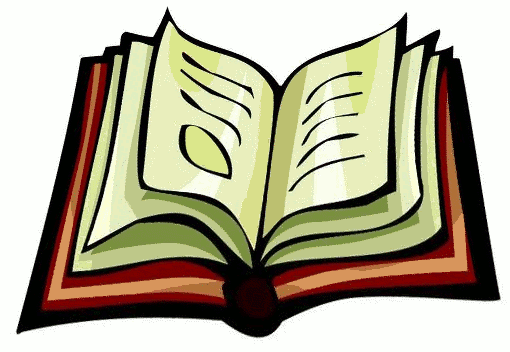 Mind & Matter?
1/6
Concepts of CHAT Session 1
Consciousness

Physiology
Behaviour
Consciousness is the totality of the subjective processes of a human being which mediate between a person’s physiology and their behaviour.
2/6
Concepts of CHAT Session 1
Behaviour
?
stimulus
reaction
Behaviourism
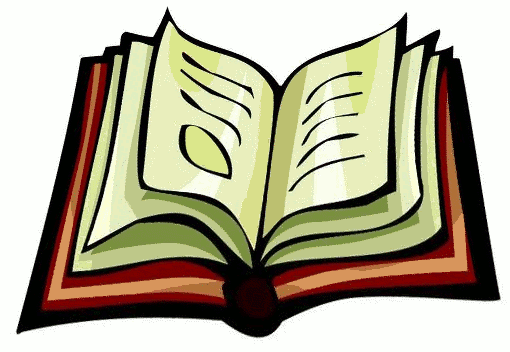 Behaviour is the purely objective aspect of activity, excluding any reference to consciousness
3/6
Concepts of CHAT Session 1
Action
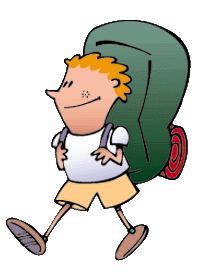 Actions are what a person does - the main units of human life.
4/6
Concepts of CHAT Session 1
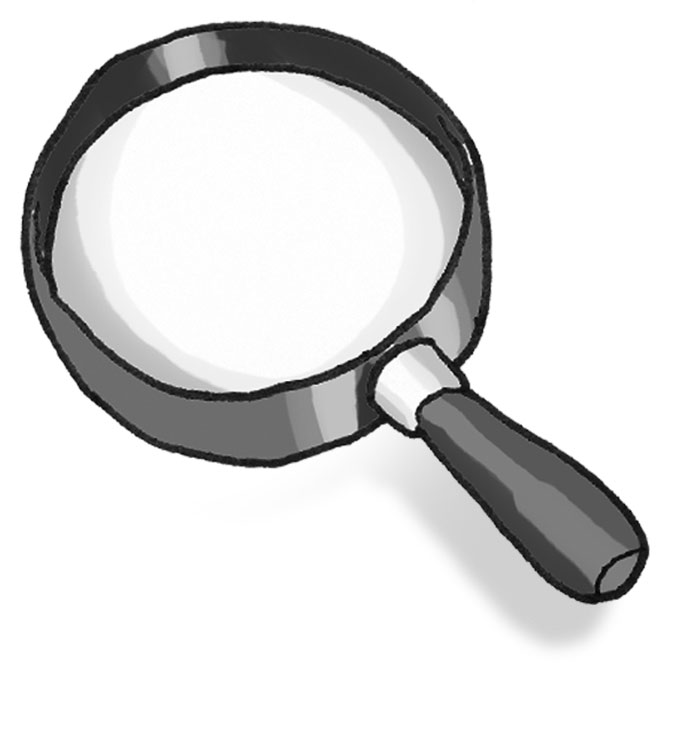 Actions
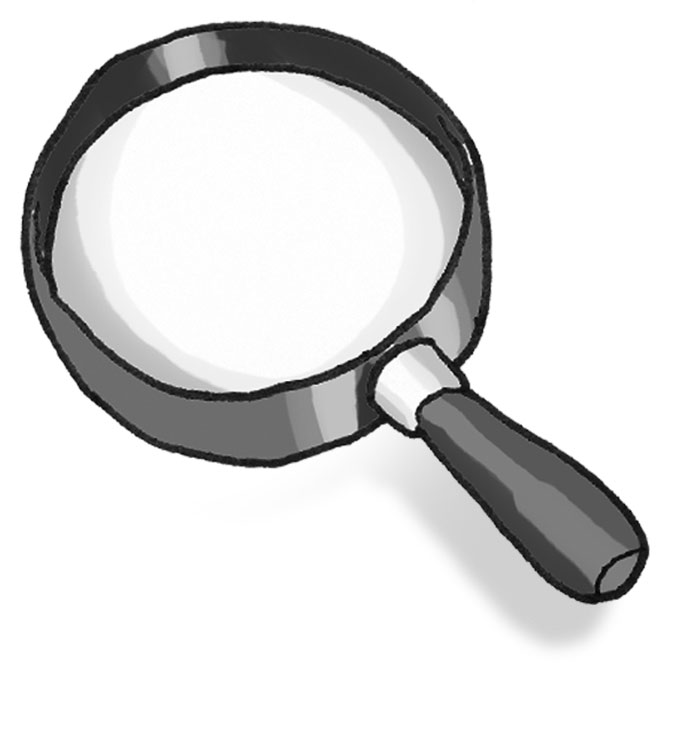 consciousness
behaviour
An action is a (prior?) unity of consciousness and behaviour.
5/6
Concepts of CHAT Session 1
Actions
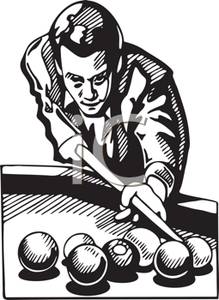 An action is directed towards an object (goal) which does not coincide with its motive.
6/6
Concepts of CHAT Session 1
Consciousness
Behaviour
Actions
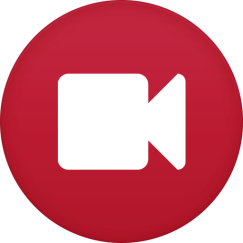  Concepts of CHAT Session 2 
Genetic MethodUnity and Dichotomy
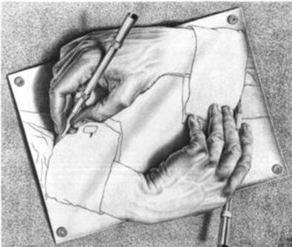 1/8
Concepts of CHAT Session 2
Genetic Method
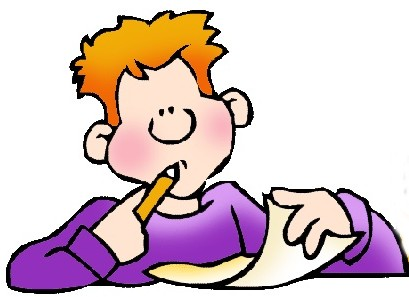 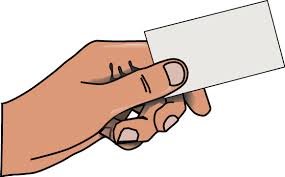 The genetic method is the research approach used by Vygotsky to reveal the essential nature of particular psychological functions by 
 Bringing them into being in an experimental setting, or
 Tracing their formation and disintegration in the course of the natural development
2/8
Concepts of CHAT Session 2
Genetic Method
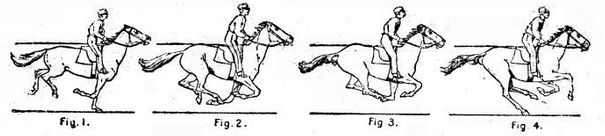 By looking only at the product of a process, or a snapshot, we miss the interconnections and functional relations between apparently separate processes, which make up the whole.
Genetic fallacy & “Just So Stories”
3/8
Concepts of CHAT Session 2
Thinking which is beyond words
True Concepts
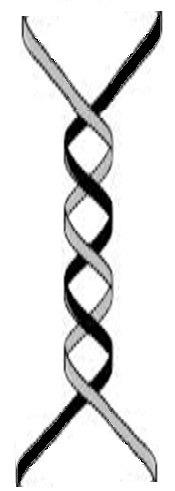 Pre-Concepts
Pseudo- Concepts
Inner Speech
Complexes
Development of Intellect (Concepts)
Development of Speech
“Thinking aloud”
Syncretism
Communicative Speech
Potential Concepts
speech
concepts
The Genetic Roots of Thinking & Speech
Pre-Intellectual Speech and Pre-verbal Intelligence
4/8
Concepts of CHAT Session 2
Unity and Dichotomy
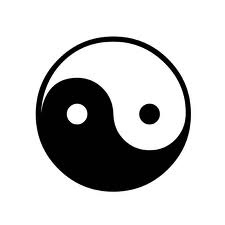 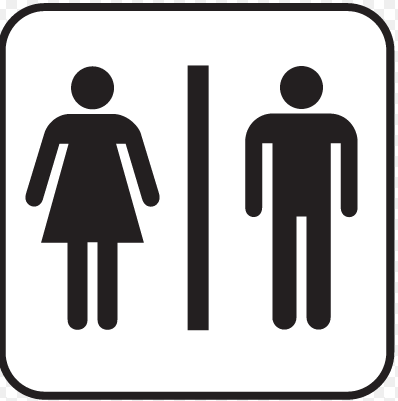 dualism
5/8
Concepts of CHAT Session 2
Unity ↔ Distinction
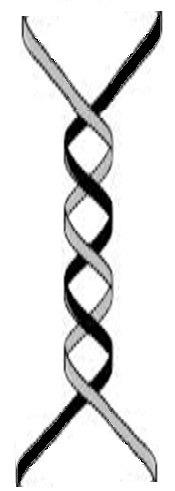 Abstraction
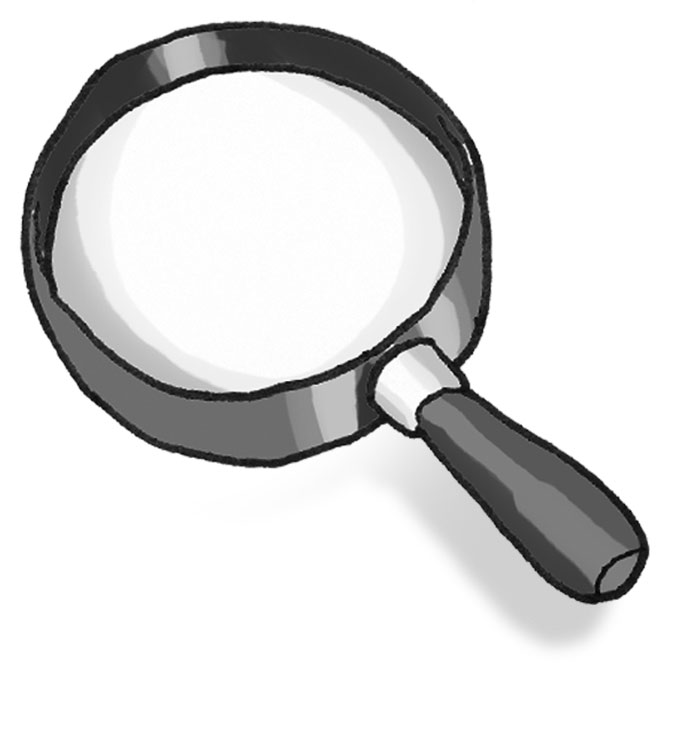 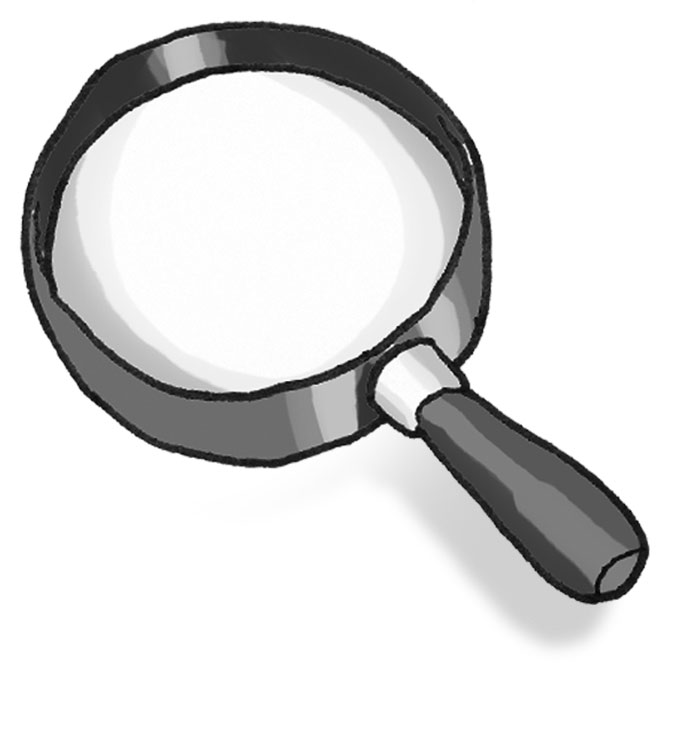 Development
6/8
Concepts of CHAT Session 2
Unity ↔ Dichotomy
Union/Intersection
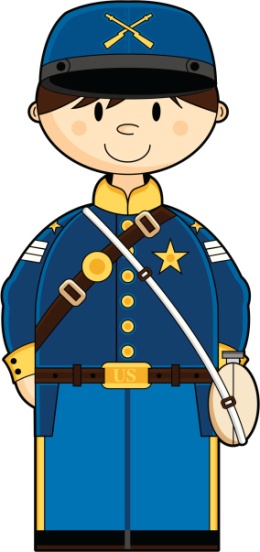 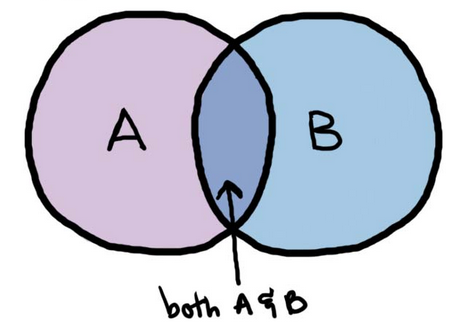 Relation/Identity
For example: person & environment; sound & meaning?
7/8
Concepts of CHAT Session 2
Dualism & Distinction
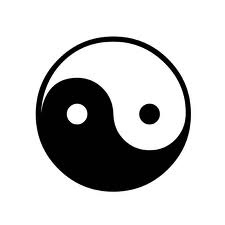 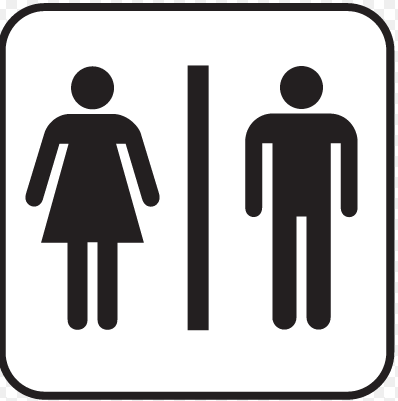 8/8
Concepts of CHAT Session 2
Genetic Method
Unity
Dualism
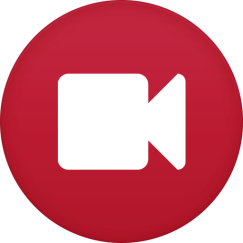  Concepts of CHAT Session 3 
Unit and Germ-cell
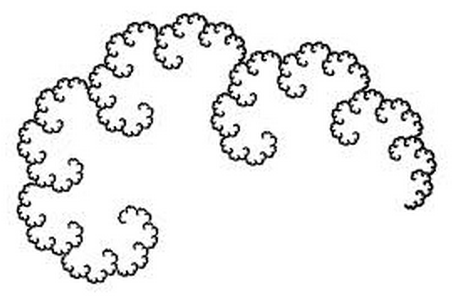 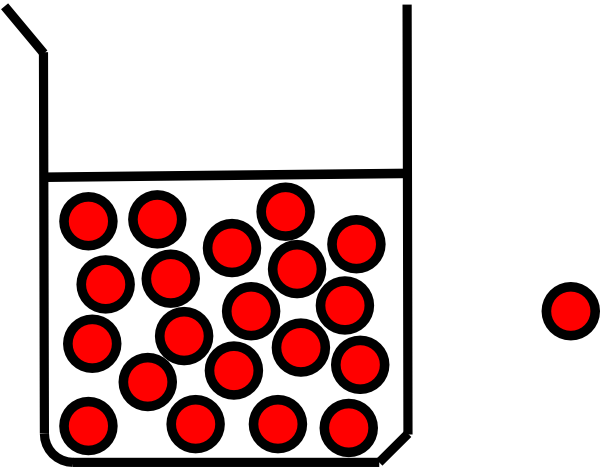 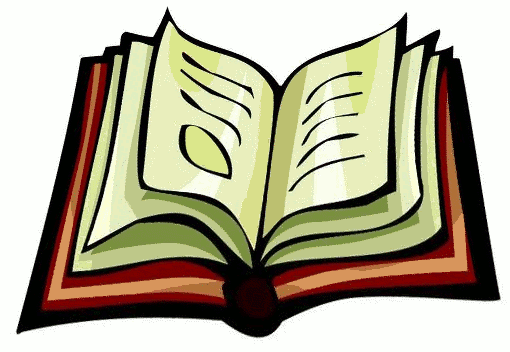 academia.edu
1/4
Concepts of CHAT Session 3
Unit and Germ-cell
In contrast to the term “element,” the term “unit” designates a product of analysis that possesses all the basic characteristics of the whole. The unit is a vital and irreducible part of the whole.” Vygotsky
The specificity of this [commodity] form consists in that it contains, like a ‘cell’ or embryo, the wealth of more complex, more developed forms of capitalist relations. Ilyenkov
2/4
Concepts of CHAT Session 3
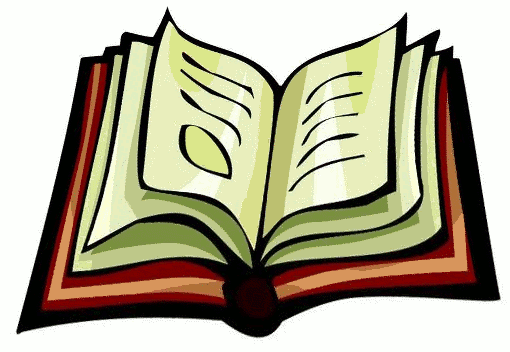 Grundrisse
AbstractUnit ↔ Germ-cell
Analysis
Synthesis
ConcreteReality
Immediate perception
Conceptual reconstruction
3/4
Concepts of CHAT Session 3
Unity and Unit
Unity of A and B = Unit of C
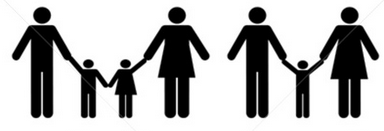 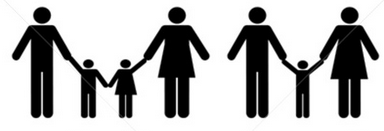 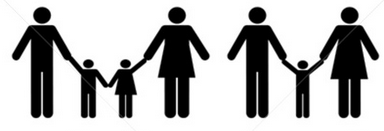 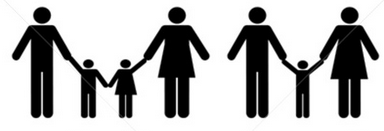 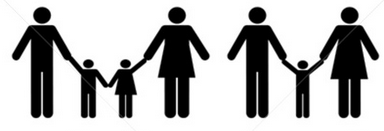 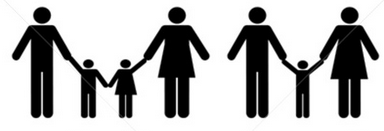 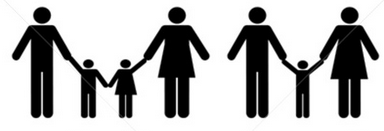 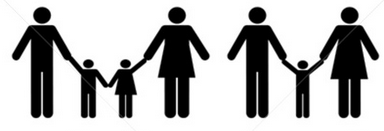 Unit expresses the relation between the  whole and the part.Unity expresses the relation between the elements within each part.
4/4
[Speaker Notes: Unit of personal development, an Experience=unity of individual & environment; unit of the intellect, a word=unity of sound & meaning; unit of economic life, a commodity=unity of exchange-value & use value; unit of Being, a measure=unity of quantity & quality; unit of social consciousness, a concept=unity of the immediate and mediation; unit of culture, an artefact=unity of material and ideal; unit of behaviour, a reflex=unit of stimulus and response; unit of action, an action=unity of consciousness and behaviour. C.f. Unit of formal logic=proposition; unit of discourse=utterance.]
Concepts of CHAT Session 3
Unit of Analysis
Germ Cell
Abstract and Concrete
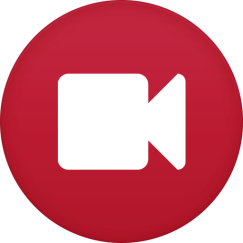  Concepts of CHAT Session 4 
Word-meaning and Artefact-mediated action, Dual stimulation
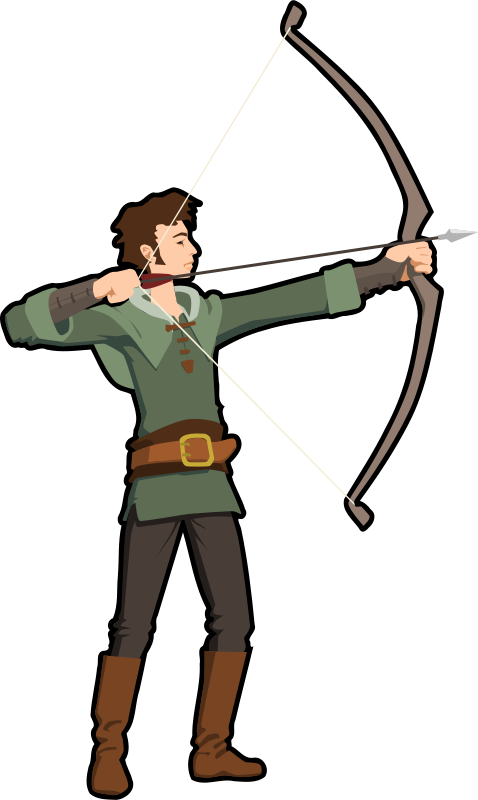 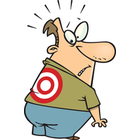 Sign or tool?
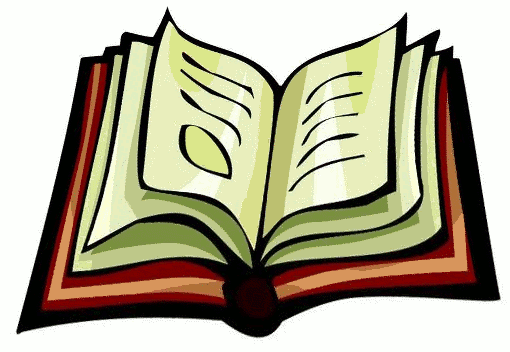 1/7
Concepts of CHAT Session 4
Artefacts
“psychological tools” or “technical tools”
To act on the mind
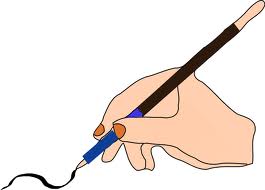 To act on matter
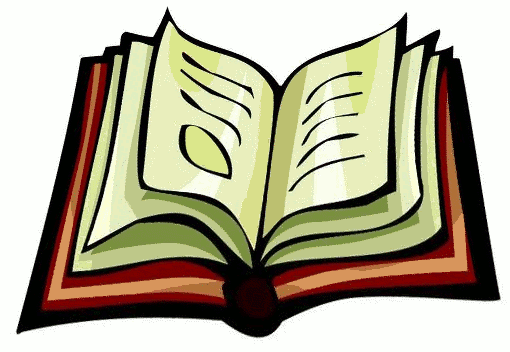 All artefacts are both material and Ideal
For example: a spoken word; a car; a pointed gun; a train ticket; a telephone.
2/7
[Speaker Notes: For example a gun?]
Concepts of CHAT Session 4
Artefact-mediation
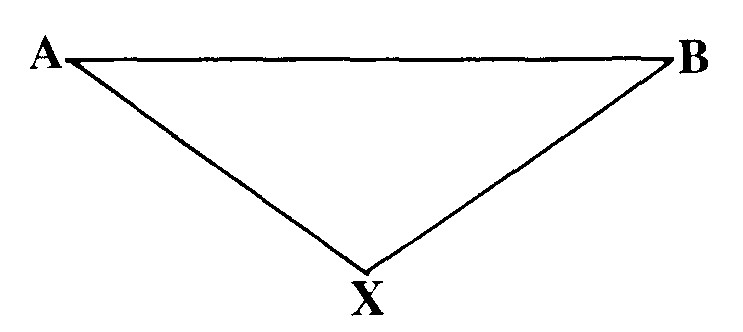 Actions and perceptions are both immediate and mediated
3/7
Concepts of CHAT Session 4
Word-meaning or meaningful word
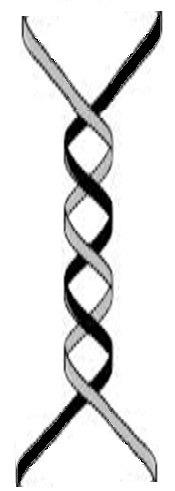 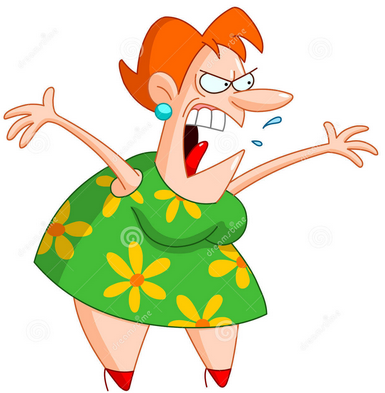 is an action
mediated by a sound
which is meaningful
Word or Action?
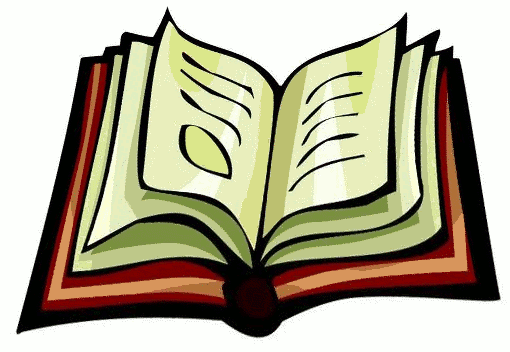 4/7
Concepts of CHAT Session 4
Perception is also an action
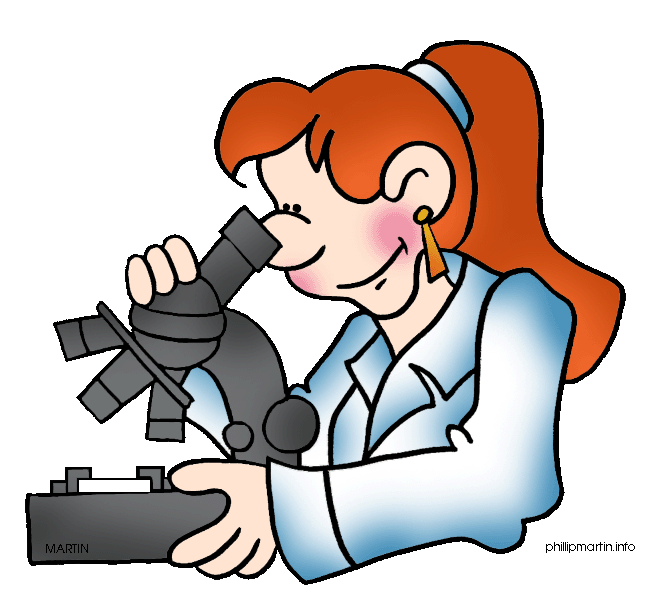 Reflex Arc?
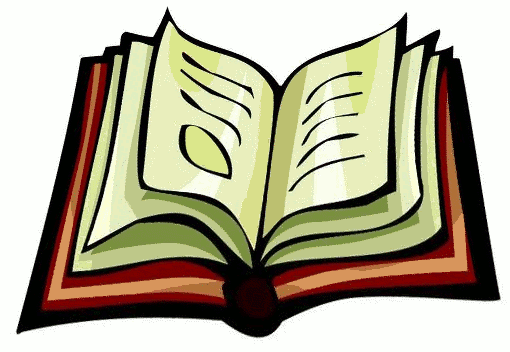 Dewey
5/7
Concepts of CHAT Session 4
The artefact-mediation of action is the key to the cultural formation of the mind.
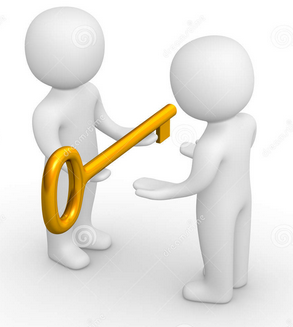 “Every function in the cultural development of the child appears on the stage twice, in two planes, first, the social, then the psychological.”
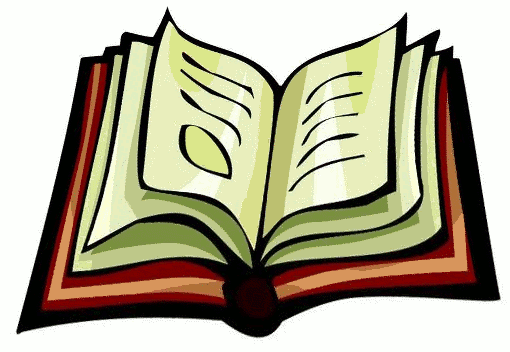 Genetic law of cultural development
6/7
Concepts of CHAT Session 4
Dual Stimulation
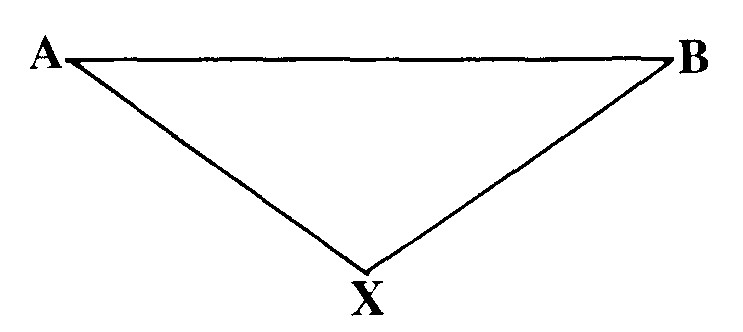 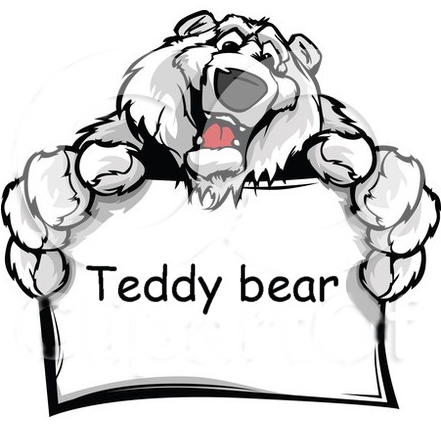 Perception
Self-control
Development
Genetic method
7/7
Concepts of CHAT Session 4
Artefact
Artefact-mediation
Dual Stimulation
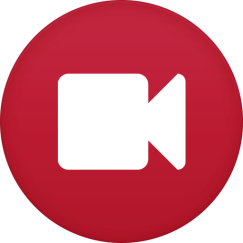  Concepts of CHAT Session 5 
Perezhivanie and Catharsis, Social situation of development, Disability/compensation
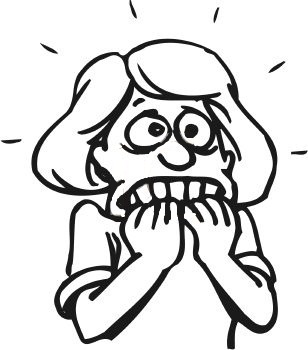 Predicaments and Development
1/5
Concepts of CHAT Session 5
Perezhivanieplural, perezhivanija
An intense experience which is worked over, usually with others.
The personality is formed by a series of perezhivanija.
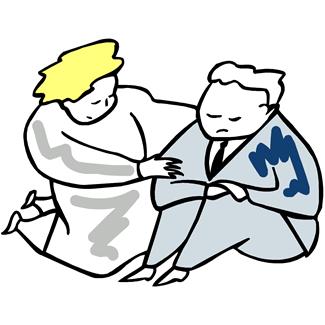 Translation?
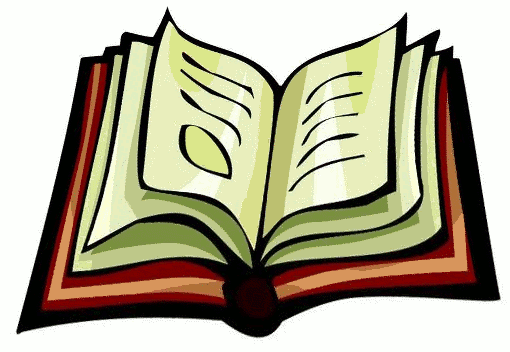 2/5
Concepts of CHAT Session 5
Perezhivanie
What do we mean by a “unity of individual and the environment”?
What do we mean by “unity of intellect and affect”?
Personality manifested as forms of collective behaviour, and only later ...
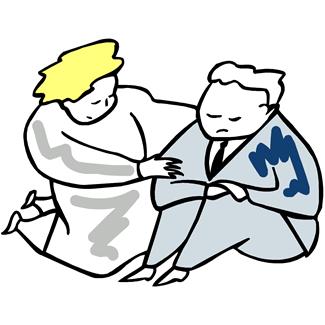 An experience plus catharsis
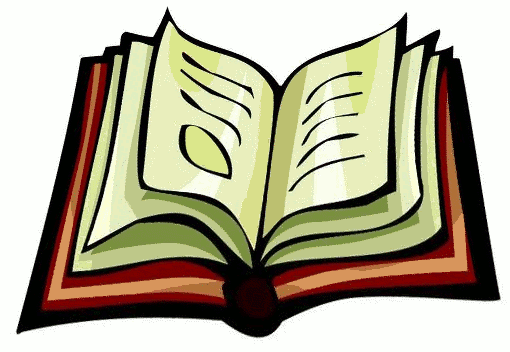 Freud
3/5
Concepts of CHAT Session 5
Social situation of Development
Predicament
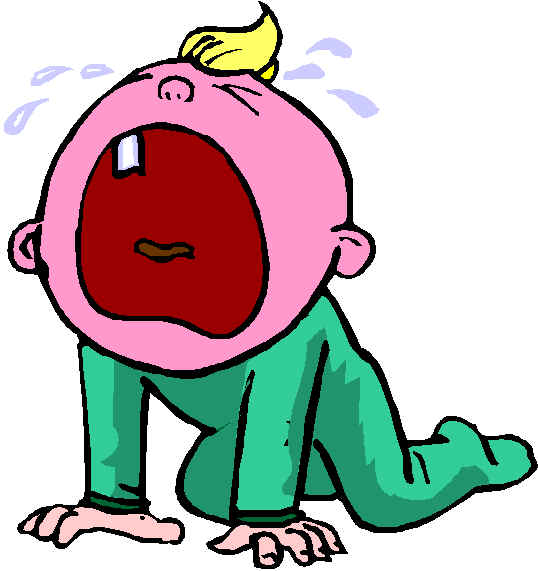 Resolved by adopting a new role and being accepted in that role.
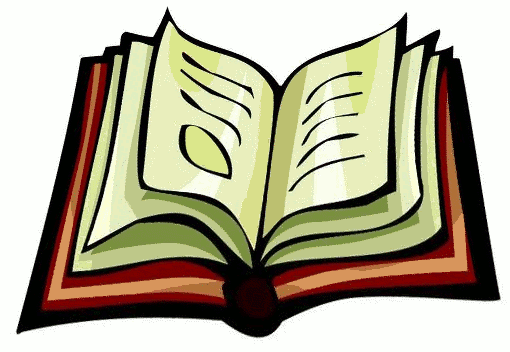 Academia.edu article
4/5
Concepts of CHAT Session 5
Defect/Compensation
Predicament
The defect is in the social relation.
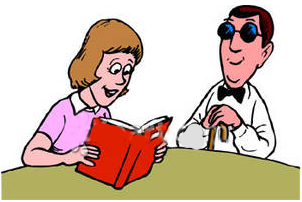 Resolved by development of psychological functioning of individual and adjustment of the environment to meet needs of individual.
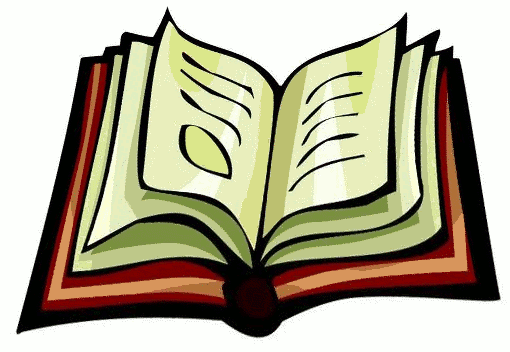 5/5
Concepts of CHAT Session 5
Perezhivanija 
 Catharsis
 Social situation of development
 Disability/compensation
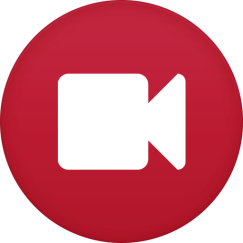  Concepts of CHAT Session 6 
The development of Concepts during childhood
A concept is a form of activity
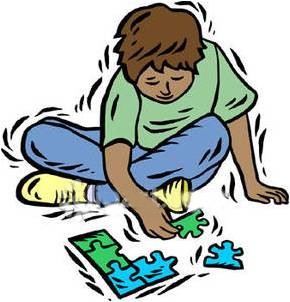 Concepts are formed to solve  some problem.
Concepts formed in childhood are generally not  true concepts.
1/7
Concepts of CHAT Session 6
The development of Concepts during childhood
Syncretic concepts
Complexes
Pseudoconcepts
———
Potential concepts
Pre-concepts
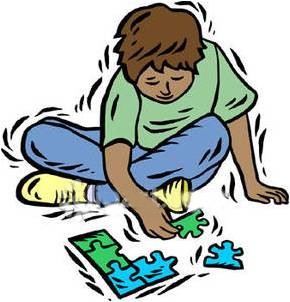 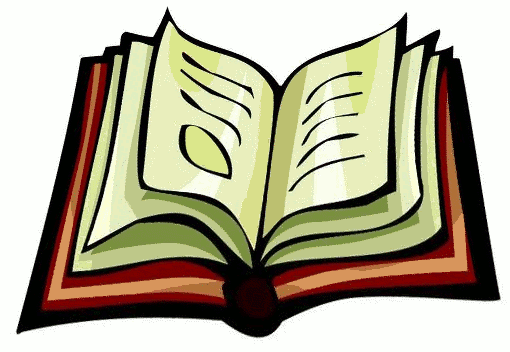 academia.edu article
1/7
Concepts of CHAT Session 6
Syncretic concepts
Isolate object from background and name it.
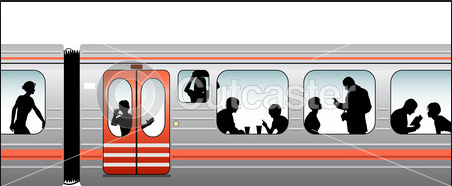 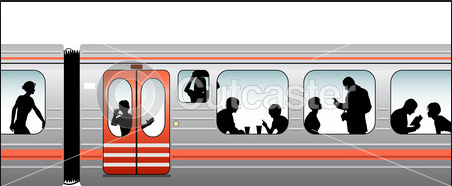 Incoherent Heap
Subjective series
“Those there”
2/7
Concepts of CHAT Session 6
Complexes
Abstract a feature and group objects according to the same feature.
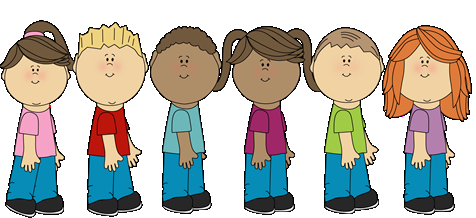 Chain complex
 Associative complex
 Collection complex
 Diffuse complex
3/7
Concepts of CHAT Session 6
Complexes
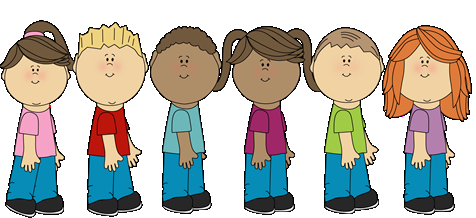 Abstract a feature from object
 Hold the feature in consciousness
 Synthesise objects by features 
 Extend complex beyond experience
4/7
Concepts of CHAT Session 6
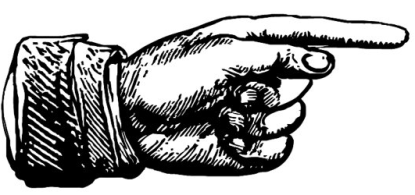 Pseudoconcepts
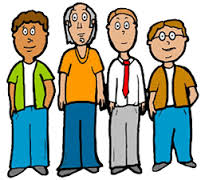 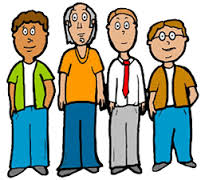 to form complex under guidance of others’ word use.
5/7
Concepts of CHAT Session 6
Potential concepts
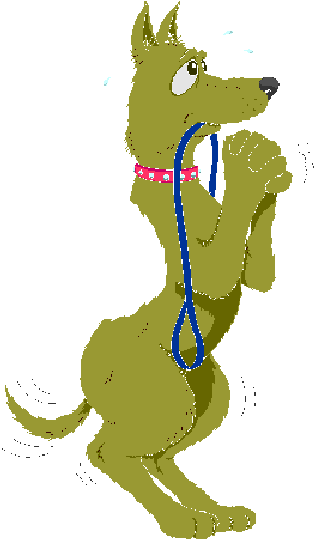 to isolate objects according to their functional significance
6/7
Concepts of CHAT Session 6
Pre-concepts
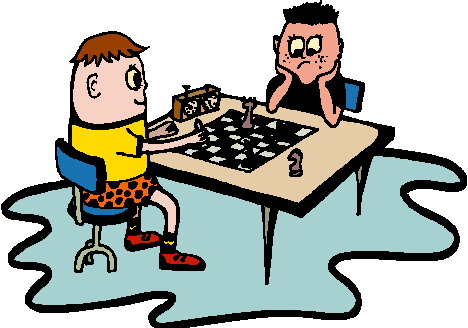 to reason within a finite set of objects according to rules
7/7
Concepts of CHAT Session 6
Syncretic concepts 
 Complexes
 Pseudoconcepts
 Potential concepts
 Pre-concepts
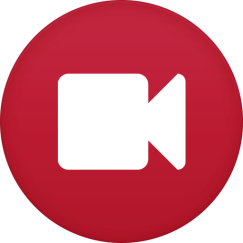  Concepts of CHAT Session 7 
Spontaneous, True and Actual Concepts
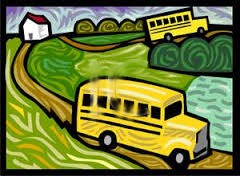 Ideal lines of development, not types of concept
?
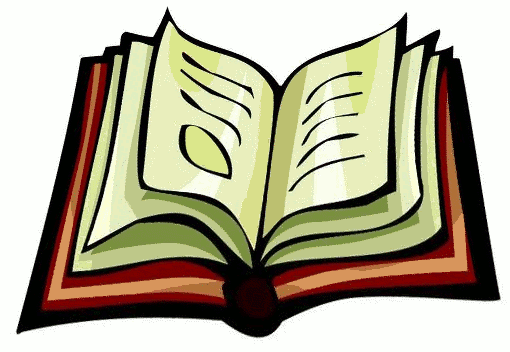 1/4
Concepts of CHAT Session 7
Spontaneous Concepts
Recognised by featuresAcquired interpersonallyUnsystematic
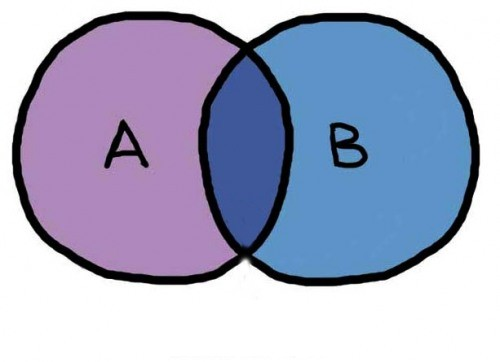 pseudoconcept
... Everyday or “empirical” concepts
2/4
Concepts of CHAT Session 7
True Concepts
Part of a system of concepts Culturally transmittedIdentify a problem/solution
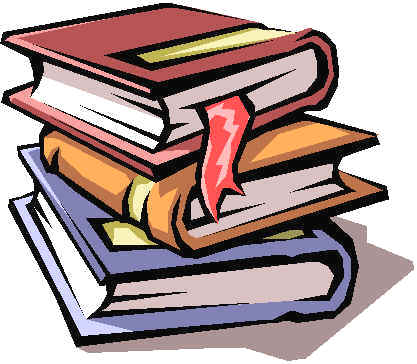 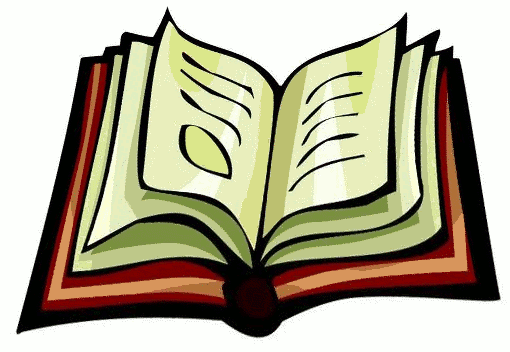 Scientific, religious, literary concepts ... “book (institutional) learning”
3/4
Concepts of CHAT Session 7
Actual Concepts
training
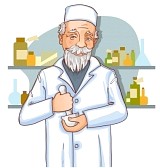 experience
Have roots in both “institutional” learning and life-experience
4/4
The Emotions
Expression solely internal
Conceptual appraisal
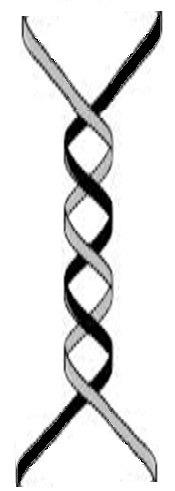 Appraisalof eliciting situation
Expression adaptive to situation

Body FeedbackSensations

ExperienceSubjective
Internal expression
Self-Regulation
Private expression
Action-readiness
Development of Action
Development of Expression
unconscious expression
Communicative function
expression
Function
Unconscious expression & Undifferentiated feeling
Concepts of CHAT Session 7
Spontaneous concepts 
 True concepts
 Actual concepts
 Emotions
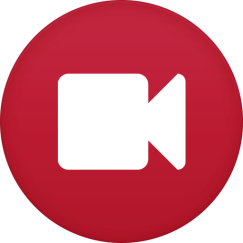  Concepts of CHAT Session 8 
Activity:operations, actions and activities
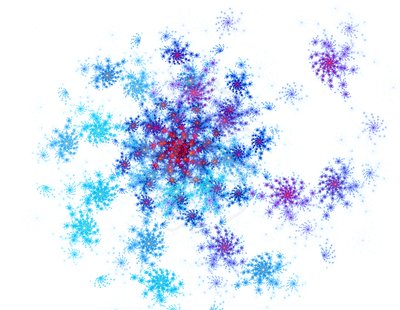 “Activity” is a substance
1/5
Concepts of CHAT Session 8
(Artefact-mediated) Actions
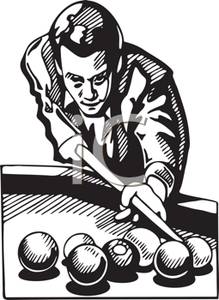 An action is directed towards a goal which does not coincide with its motive.  
 An action is determined by its goal.
 An action is consciously controlled by the subject.
2/5
Concepts of CHAT Session 8
Operation
mishap
mastery
Action
An operation is a fixed pattern of behaviour which can be adapted to conditions. 
 The subject is not consciously aware or controlling the operation, which is controlled by goal of action.  
 An operation is determined by its conditions.
3/5
Concepts of CHAT Session 8
Activities
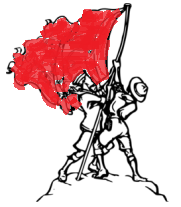 An Activity has an intrinsic motive or object which can only be realised socially, by many actions. 
 The subject is aware of the motive of the activity.  
 The activity provides the motive for its actions.
4/5
Concepts of CHAT Session 8
Motivation
Personal Sense
Objective Meaning
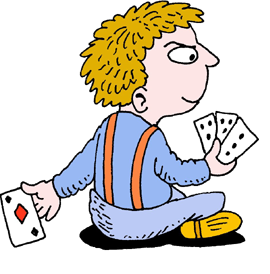 Psychological
Non-psychological
5/5
Concepts of CHAT Session 8
Operations
 Actions
 Activities
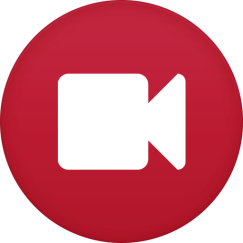  Concepts of CHAT Session 9 
The Objectin Leontyev, Engeström and Vygotsky
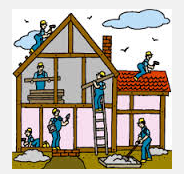 “Object” is a highly polysemous word!
1/11
Concepts of CHAT Session 9
The Object for Leontyev
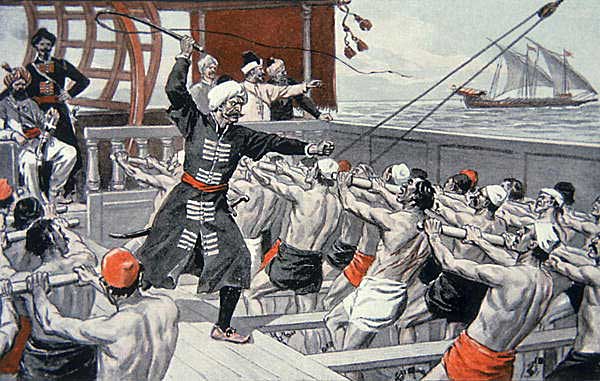 Leontyev’s Activity Theory reveals the structure of motivation
2/11
Concepts of CHAT Session 9
The Object for Leontyev
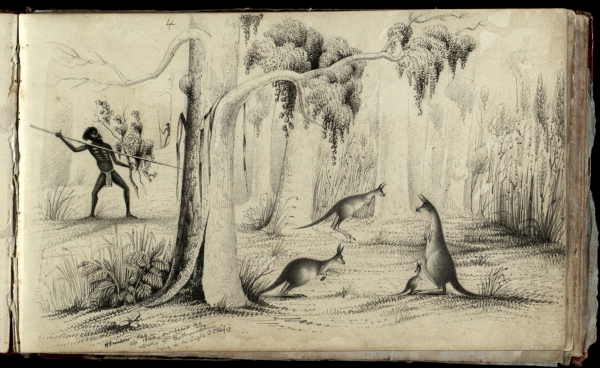 Предмет : ‘the object of activity’ is the imagined and desired objective product or outcome of the activity.
3/11
Concepts of CHAT Session 9
The Object for Leontyev
Need
The Activity
Object
(Gegenstand)
The object meets a social need, which itself arises from activity. But this may differ from the personal sense of the object which motivates an individual’s action.
4/11
Concepts of CHAT Session 9
The Object for Engeström
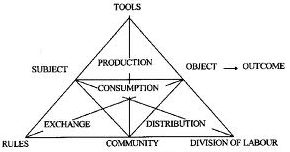 Engeström’s Activity Theory, the object is the ‘raw material’ at which the activity is directed and which is transformed into the outcome. The object carries in itself the purpose and motive of the activity.
5/11
Concepts of CHAT Session 9
The Object for Engeström
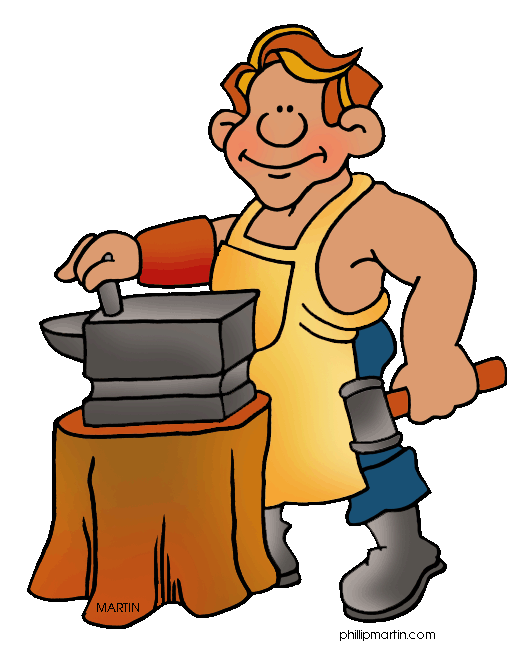 subject
Object (Arbeitsgegenstand)
tool
Engeström’s Activity Theory does not address how the outcome is/is not intended by individuals, but focuses on actions. Engeström’s outcome may be Leontyev’s object.
6/11
Concepts of CHAT Session 9
Boundary Object
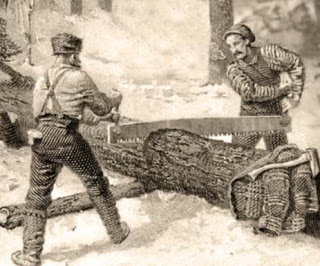 Cooperation between different systems of activity (which “speak different languages” so to speak) is achieved by means of an object which has features recognised by both subjects.
7/11
Concepts of CHAT Session 9
The Object for Vygotsky
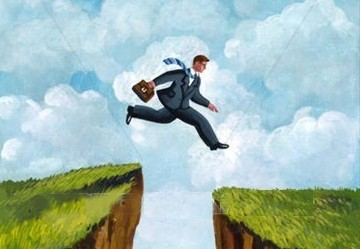 For Vygotsky, the object is part of the concept the subject forms of some task or problem. The concept is the form of activity by means of which the object is realised.
8/11
Concepts of CHAT Session 9
The Object for Vygotsky
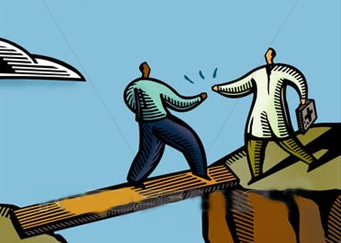 For Vygotsky, the separate actions relate to the object in the same way word meanings relate to the concept.
9/11
Concepts of CHAT Session 9
The Object for Vygotsky
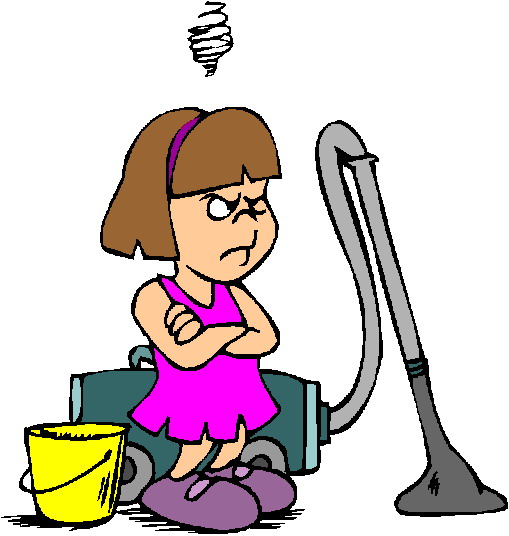 People form different concepts of the same task according to their social position. The difference is not one of personal sense; it is social.
10/11
Concepts of CHAT Session 9
For example: an encounter with a dangerous bear
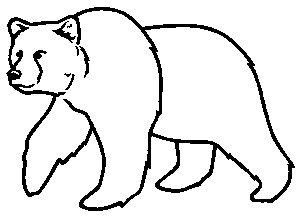 A subject will form a different concept according to:
 Social position
 Available means
11/11
Concepts of CHAT Session 9
The Object for A. N. Leontyev
 The Object for Yrjö Engeström
 The Object for Lev Vygotsky
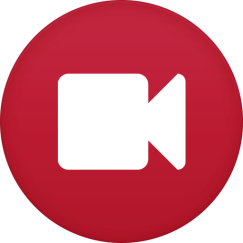  Concepts of CHAT Session 10 
“Project” is a unit of social life
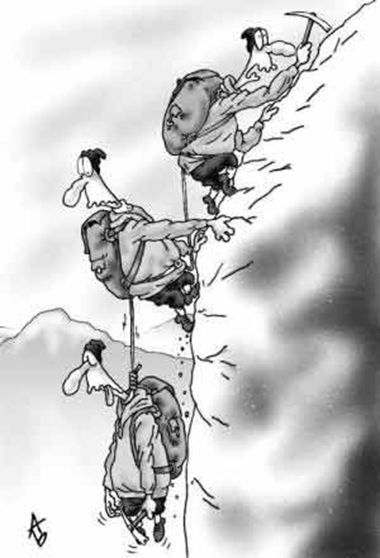 A project is an activity.
1/5
Concepts of CHAT Session 10
The object of a project is the concept it has of itself
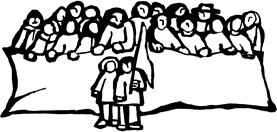 A project is a process of concept formation.
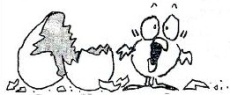 2/5
Concepts of CHAT Session 10
Projects are units of social life
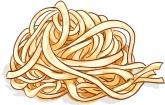 Social life is a large number of projects interacting with one another.
3/5
Concepts of CHAT Session 10
The Project is a practice with an object
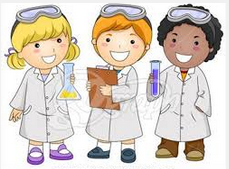 The Project provides the “frame” or context in which the judgments are made (ideology)
4/5
Concepts of CHAT Session 10
Projects collaborate with one another
by colonisation
negotiation
or solidarity
Collaboration includes both conflict and cooperation
5/5
Concepts of CHAT
The End

  Thank you
Unit of personal development, an Experience=unity of individual & environment;
Unit of the intellect, a word=unity of sound & meaning; 
Unit of economic life, a commodity=unity of exchange-value & use value; 
Unit of culture, an artefact=unity of material and ideal; 
Unit of behaviour, a reflex=unity of stimulus and response; 

Elements disclosed by analysis
Unit of action, an action=unity of consciousness and behaviour;
Unit of language, a sentence=unity of subject and predicate.

Units not dialectically constructed
Unit of formal logic=a proposition; 
Unit of discourse=an utterance.